Develop Public Health Policies and Plans
James Hodina
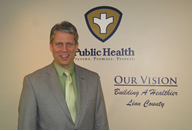 Bio
1
2
3
4
Community Engagement
Assess
Investigate
Inform & Educate
8
5
7
6
Access to Care
Policies & Plans
Public Health Laws
Workforce
12
11
10
9
Governance
Quality Improvement
Evidence-Based Practices
Administration & Management
Serve as tools
Provide resources
Orient and train staff
Vehicle for community engagement
Why Policies & Plans
5
Policies & Plans
Establishing and Maintaining Policies
Conduct a Comprehensive Planning Process
Develop and Implement Strategic Plans
Maintain All Hazards Operations Plans
Standards
Main Concepts for All Plans
Document  the process
Provide current plans and policies
Monitor over time
Update/Revise
Documentations You May Already Have
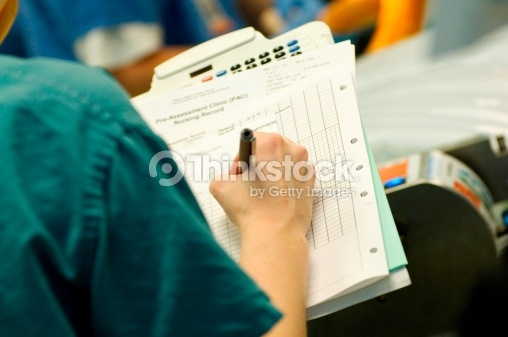 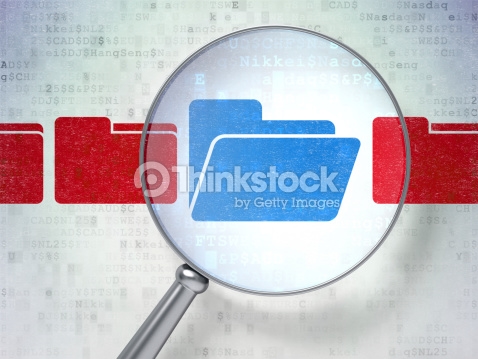 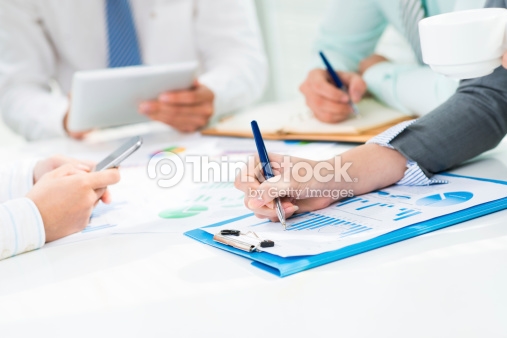 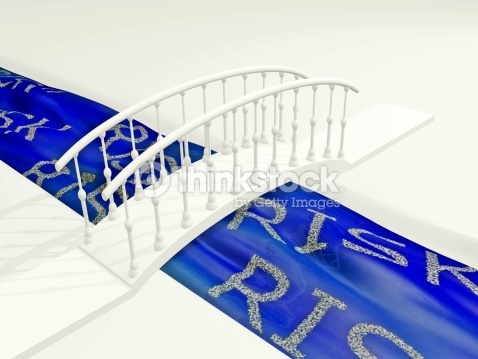 Standard 5.1
Standard 5.1
“Serve as a Primary and Expert Resource for Establishing and Maintaining Public Health  Policies, Practices, and Capacity.”
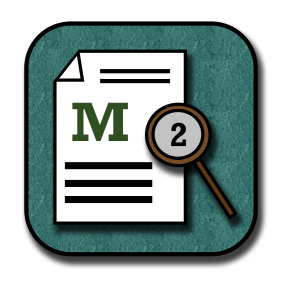 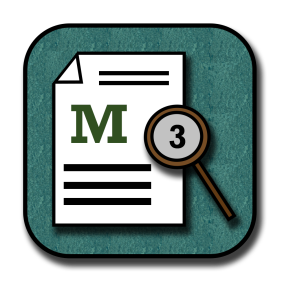 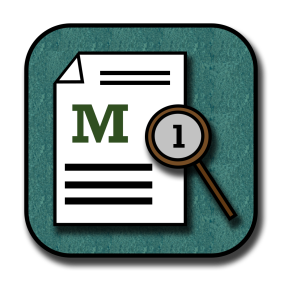 Monitor and track policies
Standard 5.1
“Serve as a Primary and Expert Resource for Establishing and Maintaining Public Health  Policies, Practices, and Capacity.”
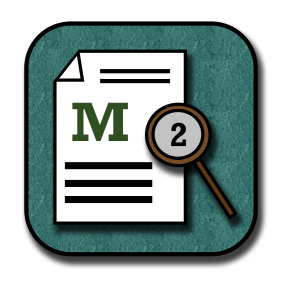 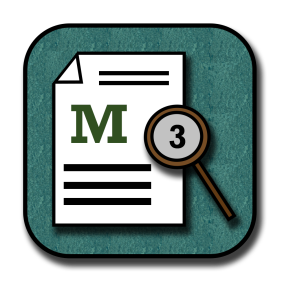 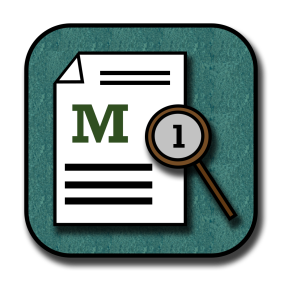 Engage in activities
Standard 5.1
“Serve as a Primary and Expert Resource for Establishing and Maintaining Public Health  Policies, Practices, and Capacity.”
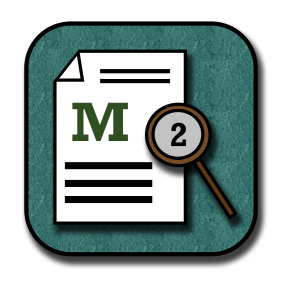 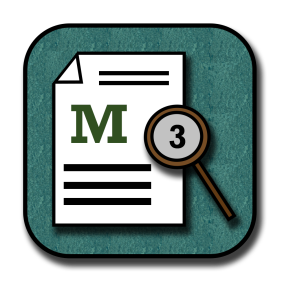 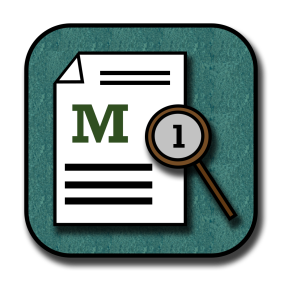 Inform officials
Standard 5.2
Standard 5.2
“Conduct a comprehensive planning process resulting in a Tribal/state/community health improvement plan”.
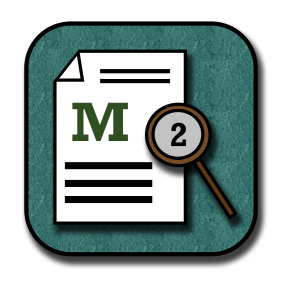 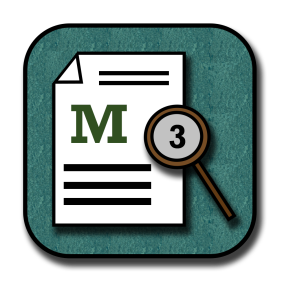 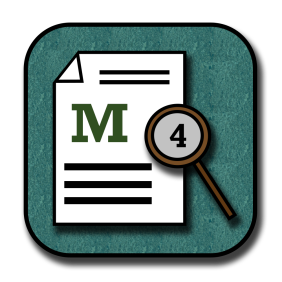 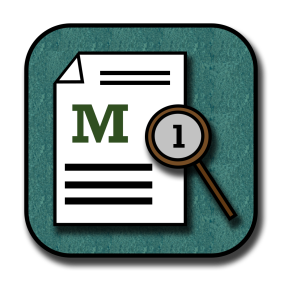 A process
Standard 5.2
“Conduct a comprehensive planning process resulting in a Tribal/state/community health improvement plan”.
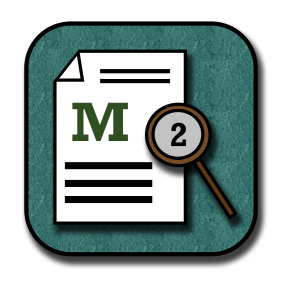 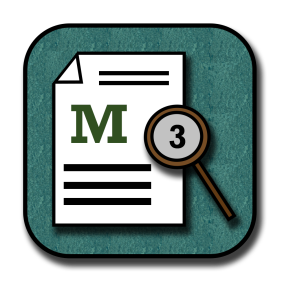 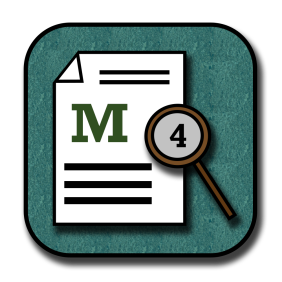 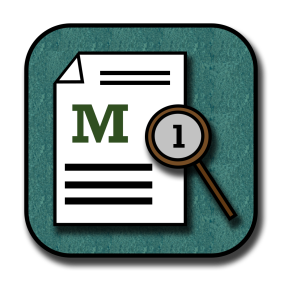 CHIP
Standard 5.2
“Conduct a comprehensive planning process resulting in a Tribal/state/community health improvement plan”.
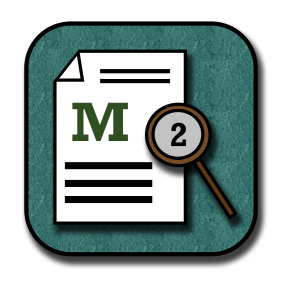 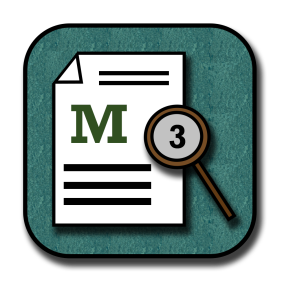 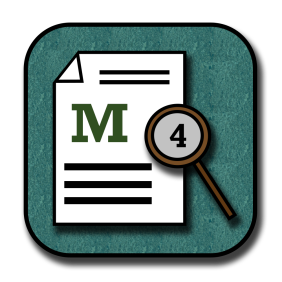 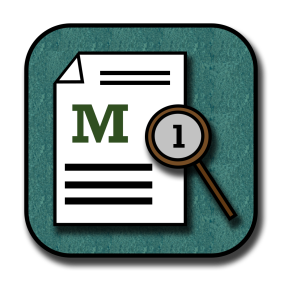 Implementation
Standard 5.2
“Conduct a comprehensive planning process resulting in a Tribal/state/community health improvement plan”.
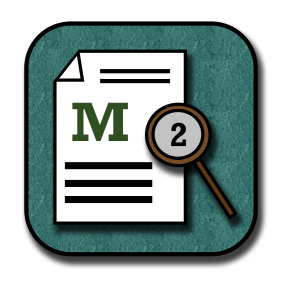 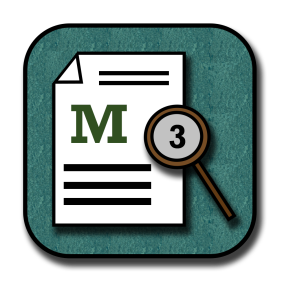 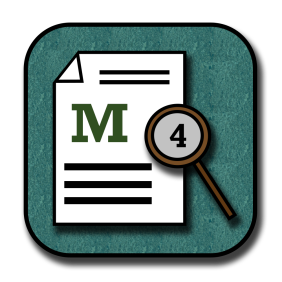 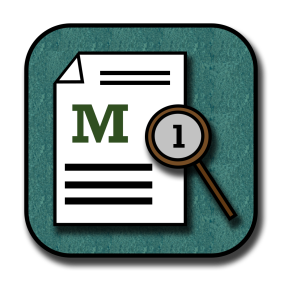 Monitor and review
Standard 5.3
Standard 5.3
“Develop and implement a health department organizational strategic plan.”
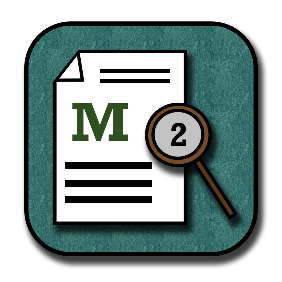 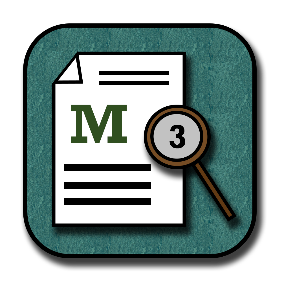 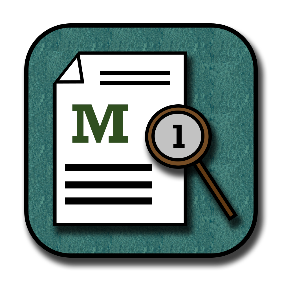 A process
Standard 5.3
“Develop and implement a health department organizational strategic plan.”
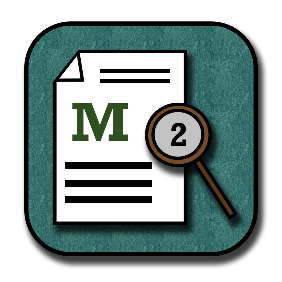 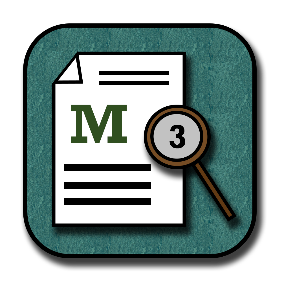 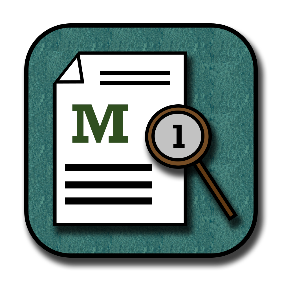 Strategic Plan document
Standard 5.3
“Develop and implement a health department organizational strategic plan.”
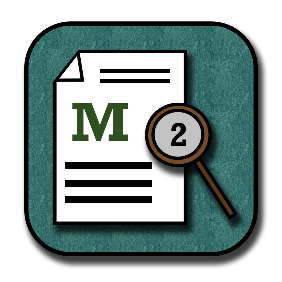 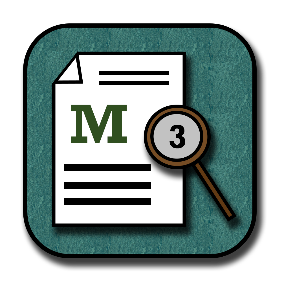 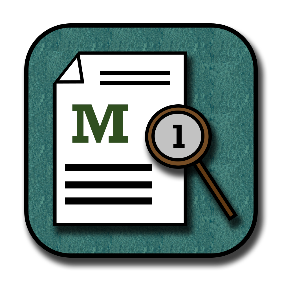 Show progress
Standard 5.4
Standard 5.4
“Maintain an all hazards emergency operations plan (EOP).
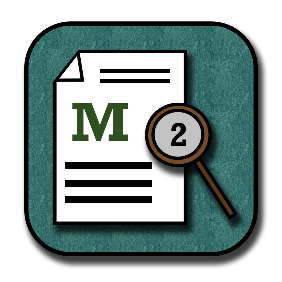 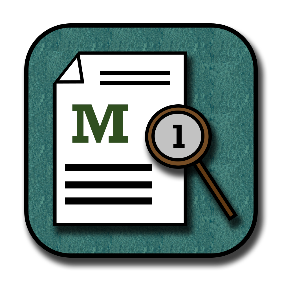 Collaborative process
Standard 5.4
“Maintain an all hazards emergency operations plan (EOP).
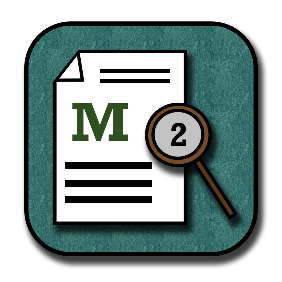 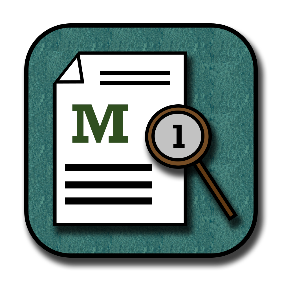 All Hazards Emergency Operations Plan
Resources
NACCHO 
Domain 5 Documentation Examples
Toolbox
Health in All Policies (HiAP)
MAPP Related Toolkit
Developing an LHD Strategic Plan
The Federal Emergency Management Agency
Principles of Emergency Management
Centers for Disease Control & Prevention
Community Health Assessments & Health Improvement Plans